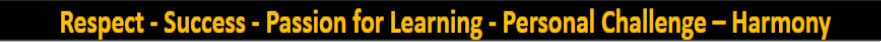 Supporting Student Learning
Mr Uddin (AHT)
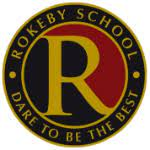 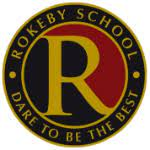 How to help your child…
Website
Check homework- classcharts
Ask about school
Look at his book
Make sure he has equipment for all lessons (Maths, PE)
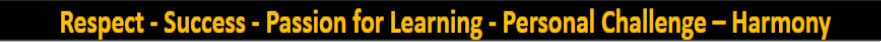 How we can help your child together…
Revision guides
Speak to teachers
Classcharts
Check Google Classroom
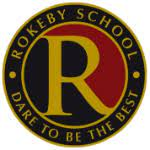 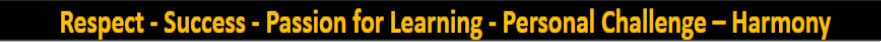 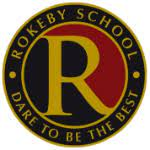 If you have concerns…
Call the school
Email the Key stage coordinators, class teachers, heads of department
Come to the school
Write a note in student’s planner
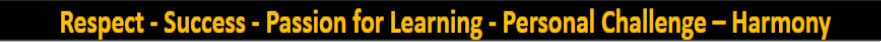 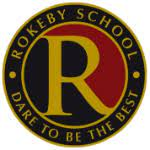 Any Questions?
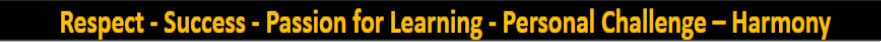